Роль фольклора в развитии речи детей младшего возраста
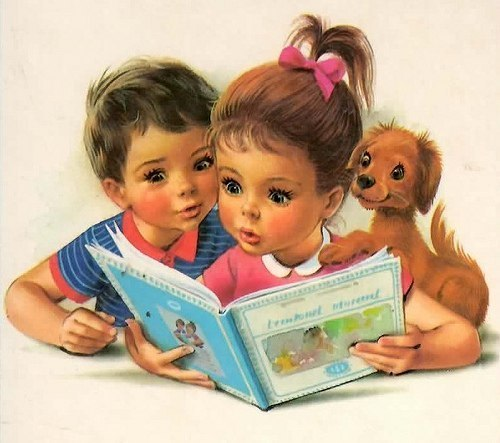 Подготовила воспитатель «МБДОУ №1»
Шалапанова А.В.
Ценность раннего обучающего воздействия давно подмечена народом. 

	В раннем детстве ребенок овладевает величайшим достижением человечества – речью. Этот бурный процесс не происходит сам собой. Маленький ребенок многое усваивает путем непосредственного подражания окружающим его людям, а также соприкасаясь с разными предметами. Этот самостоятельно добытый опыт имеет большое воспитательное значение: будит любопытство, умственную активность, доставляет много конкретных впечатлений. 
	Но наиболее благоприятно развитие ребенка протекает под влиянием продуманного воспитания и обучения, осуществляемого с учетом возрастных особенностей детей. Чтобы маленькие дети овладели необходимыми движениями, речью, разными жизненно необходимыми умениями, их этому надо учить
Фольклор имеет ярко выраженную эстетическую направленность. Многое в нем создавалось, специально для детей и было продиктовано великой заботой о молодежи – своем будущем. С незапамятных времен живут в народном быту колыбельные песни, пестушки, потешки, которые забавляют и учат маленького ребенка. Обязательными спутниками раннего детства являются сказки про Курочку Рябу, Козу-Дерезу, Репку
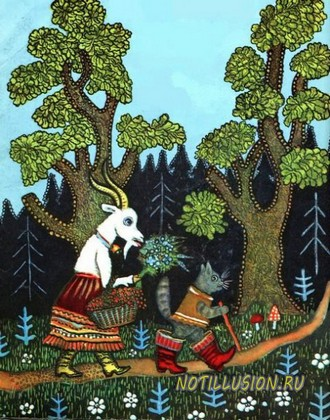 Фольклор увлекает детей яркими поэтическими образами, вызывает у них положительные эмоции, укрепляет светлое, жизнерадостное восприятие жизни, помогает понять, что хорошо, а что дурно, что красиво и что не красиво.
	Произведения, созданные специально для детей, составляют особую область народной поэзии – детский фольклор
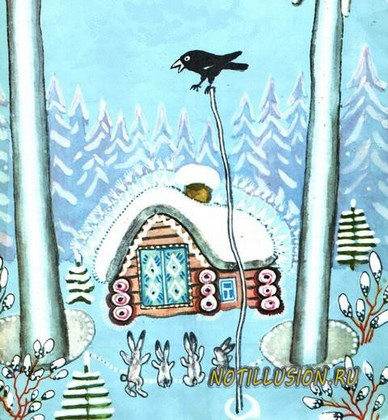 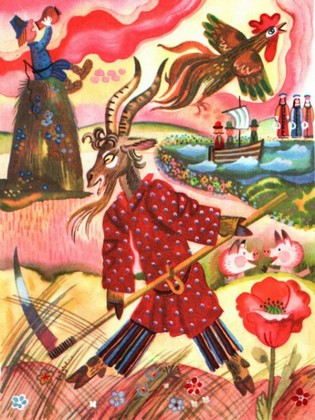 В.А. Сухомлинский считал, что сказки, песенки, потешки, являются незаменимым средством пробуждения познавательной активности, самостоятельности, яркой индивидуальности
Таким образом, фольклор является одним из действенных и ярких средств народной педагогики, таящим огромные дидактические возможности. Замечено, что знакомство с народными произведениями обогащает чувства и речь малышей, формирует отношение к окружающему миру, играет неоценимую роль в нравственном и речевом развитии
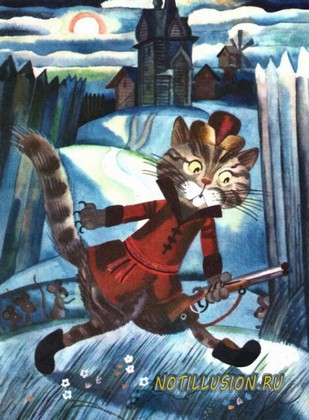 В младшем дошкольном возрасте очень важно ускорить «рождение» первых сознательных слов у ребенка. Увеличить запас слов помогут малые формы фольклора, в которых привлекается его внимание к предметам, животным, людям. Звучность, ритмичность, напевность, занимательность потешек привлекает детей, вызывают желание повторить, запомнить, что, в свою очередь, способствует развитию разговорной речи
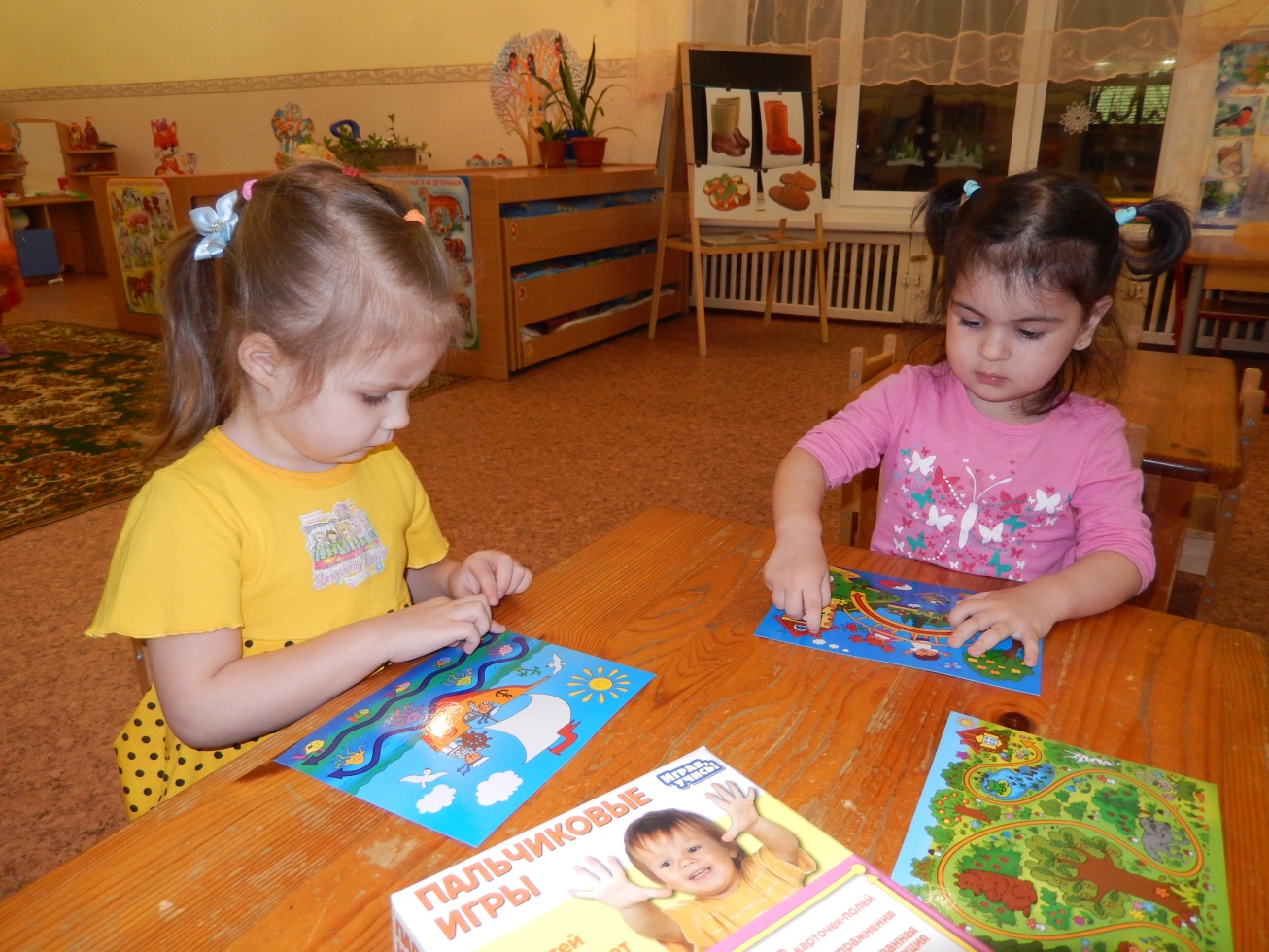 Катя, Катя маленька, 
Катенька удаленька
Пройди по дорожке
Топни, Катя, ножкой…
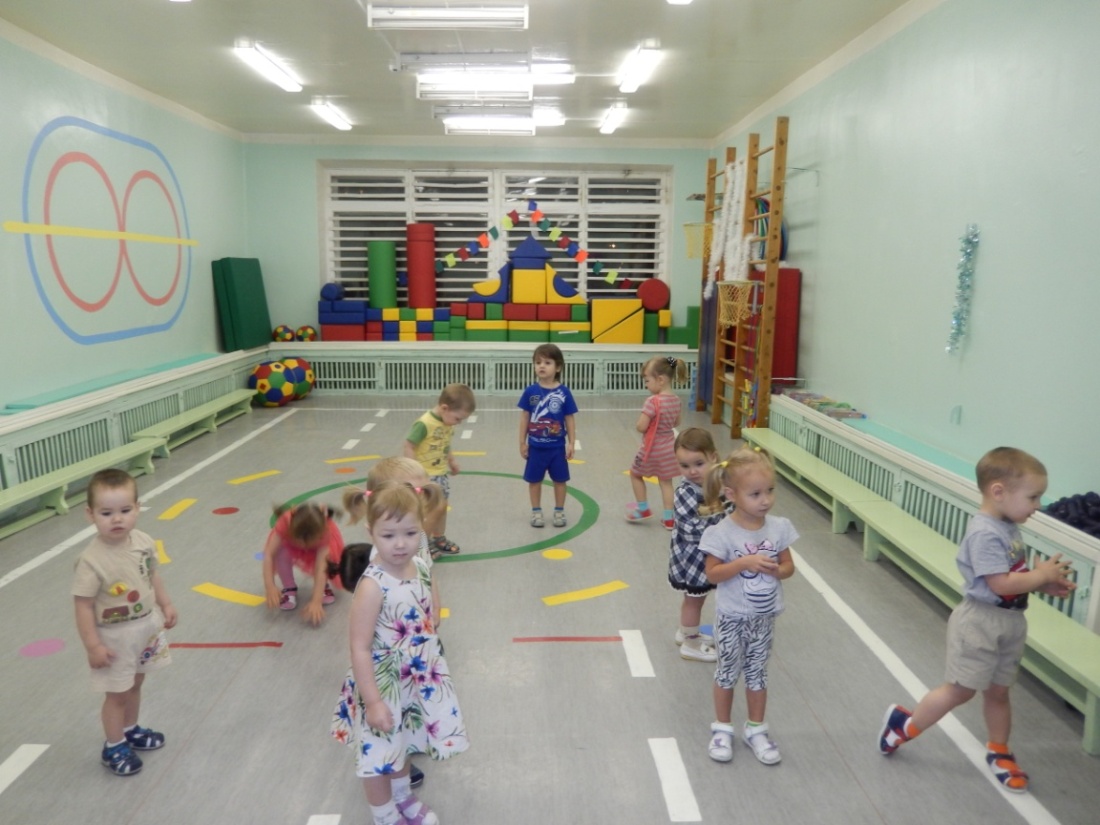 Ай, лады-лады-лады!
Не боимся мы воды!
Чисто умываемся – вот так!
Маме улыбаемся – вот так!
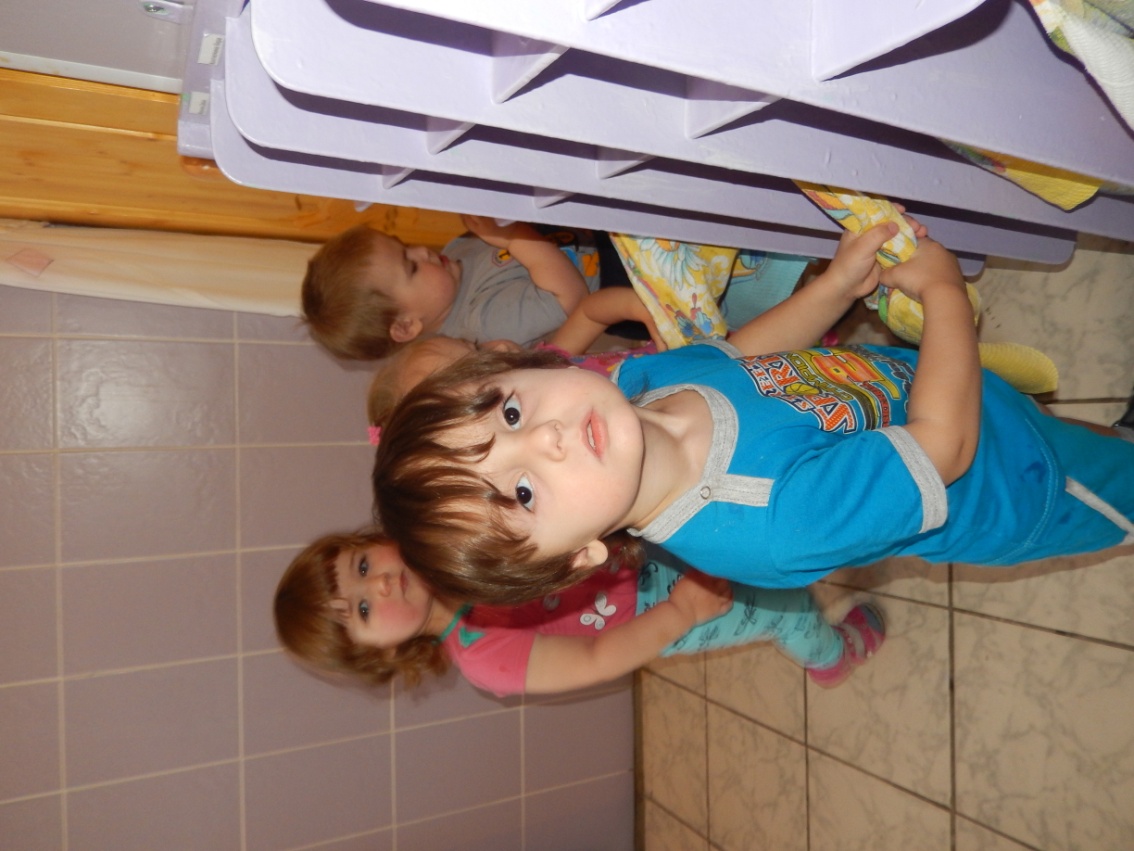 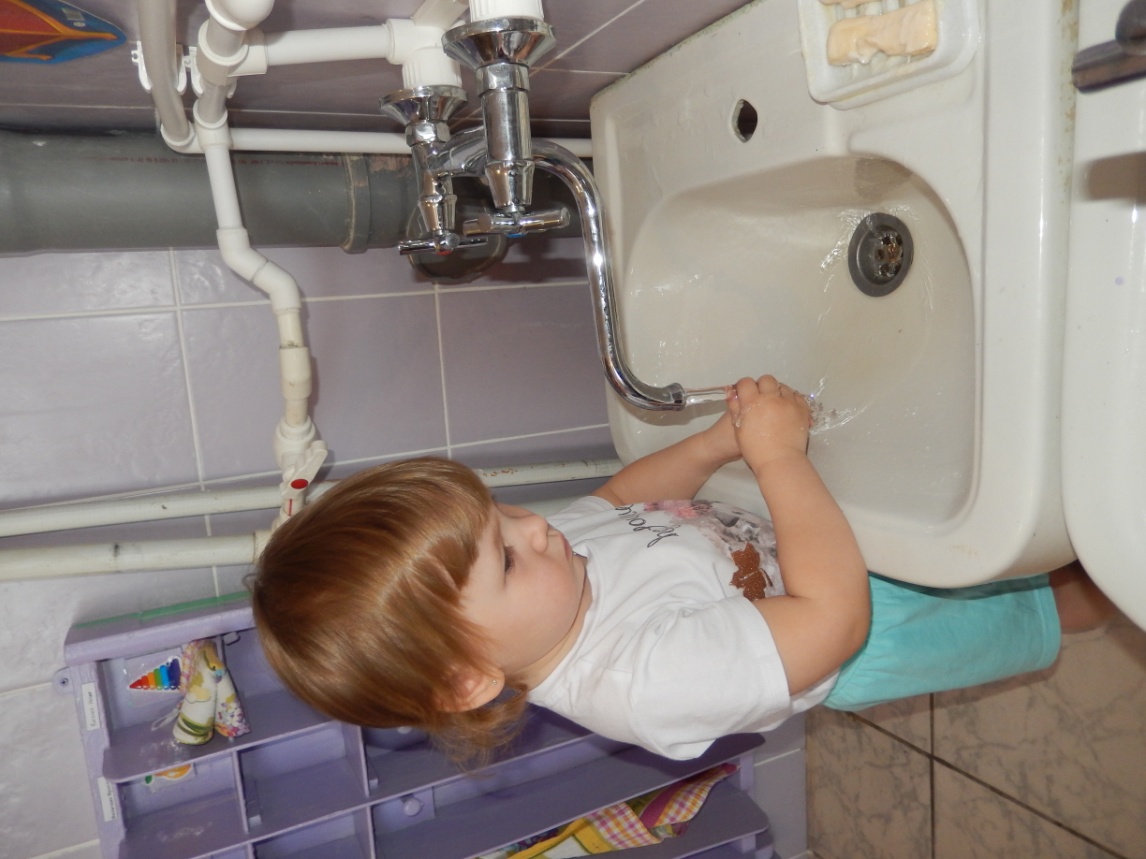 Сорока – белобока 
Кашку варила,
 Деток кормила …
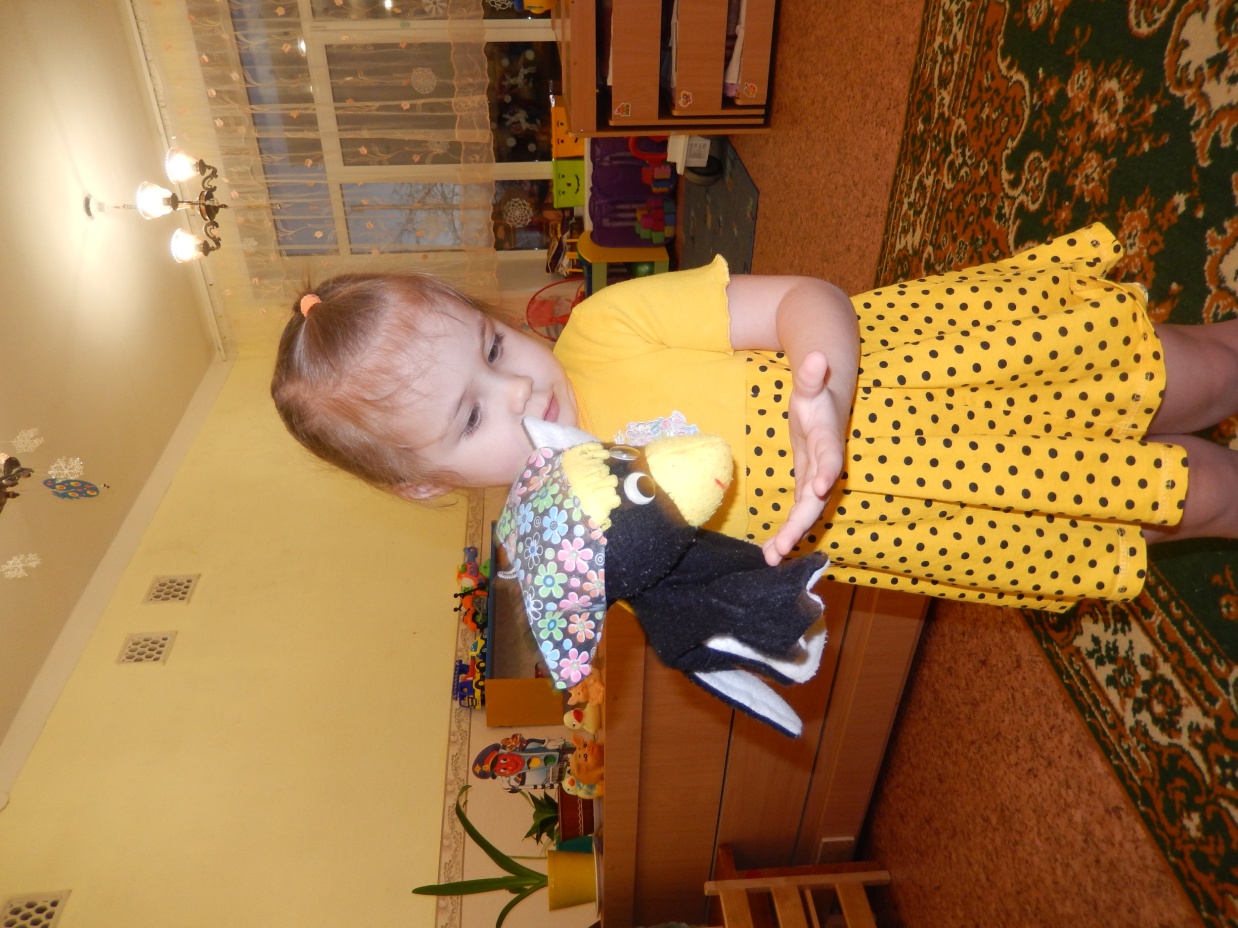 Это кто у нас проснулся, 
Кто так сладко потянулся? 
Потягуши-потягушечки
От носочков до макушечки!
Вот так, вот так мы идём!
Вот так, вот так мы растём!
Люли-люли, люленьки, прилетели гуленьки,
Стали гули говорить, чем деток накормить, 
Полетят они в лесок и найдут там колосок, 
Станут кашу варить, станут деток кормить…
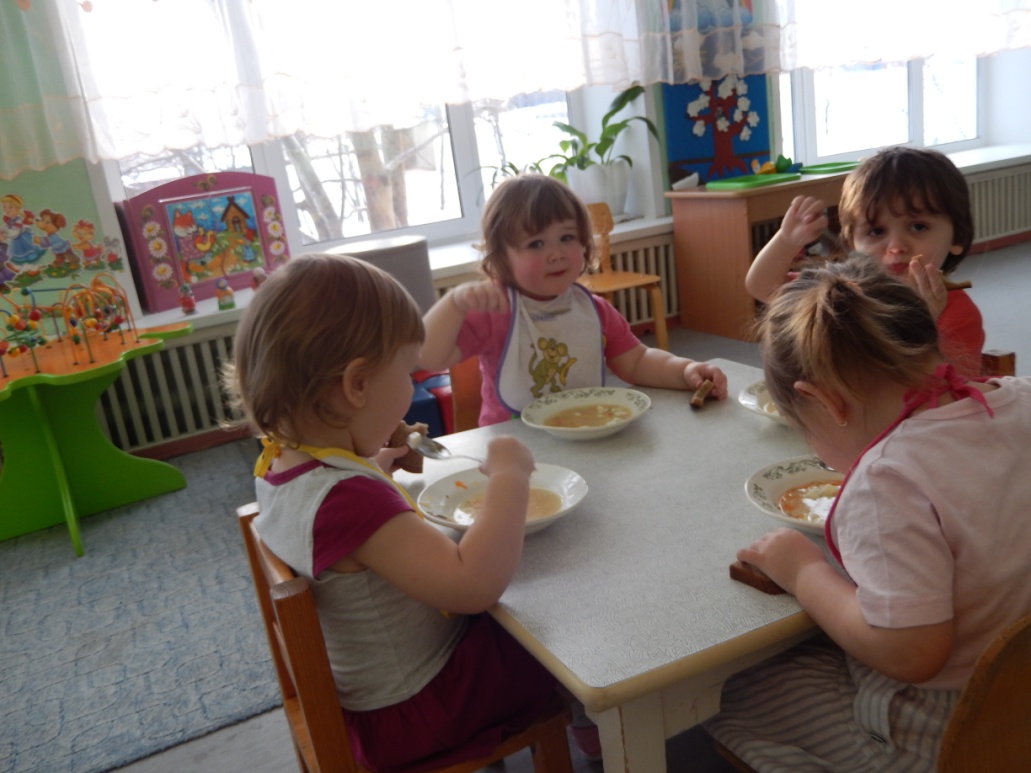 Ладушки , ладушки, испечем оладушки.
На окно поставим, остывать заставим,
А остынут – поедим
И воробушкам дадим!
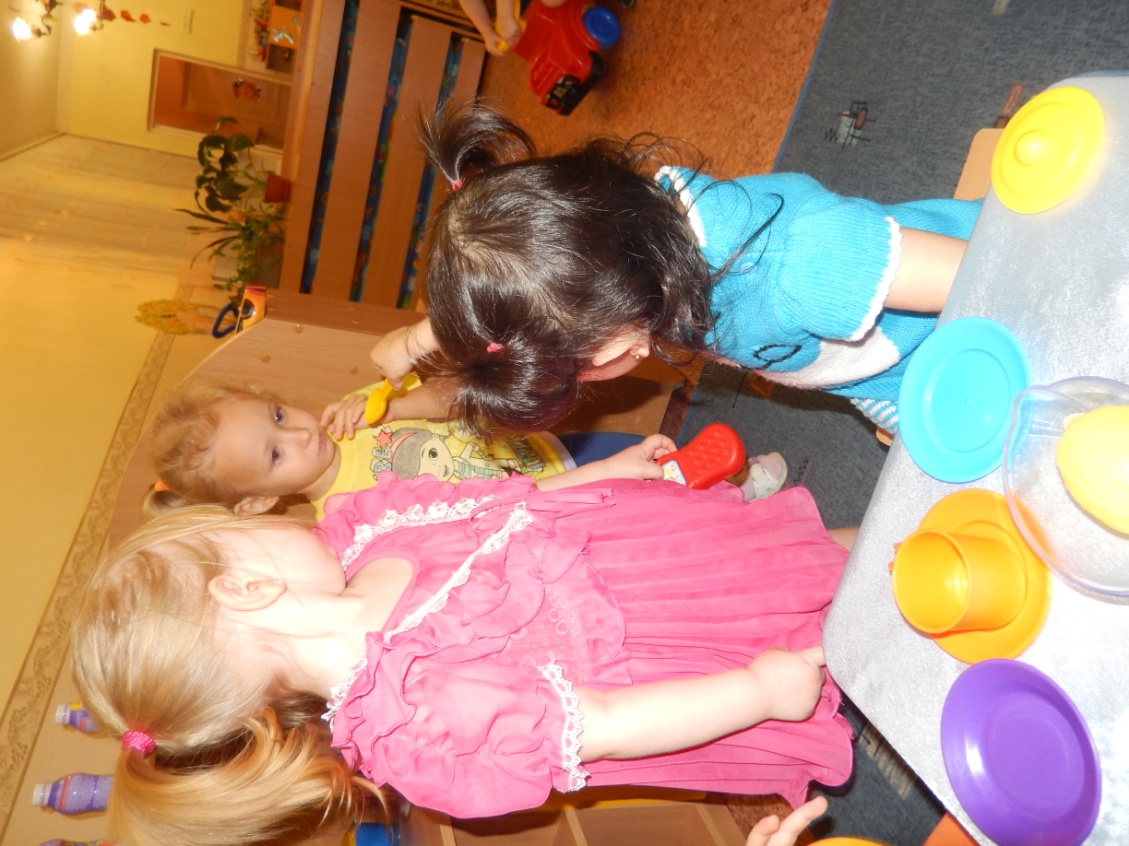 Топ, топ, топотушки, 
Пляшут ушки, пляшут рожки, Пляшут ножки и хвосты… 
Что сидишь?
 Пляши и ты !
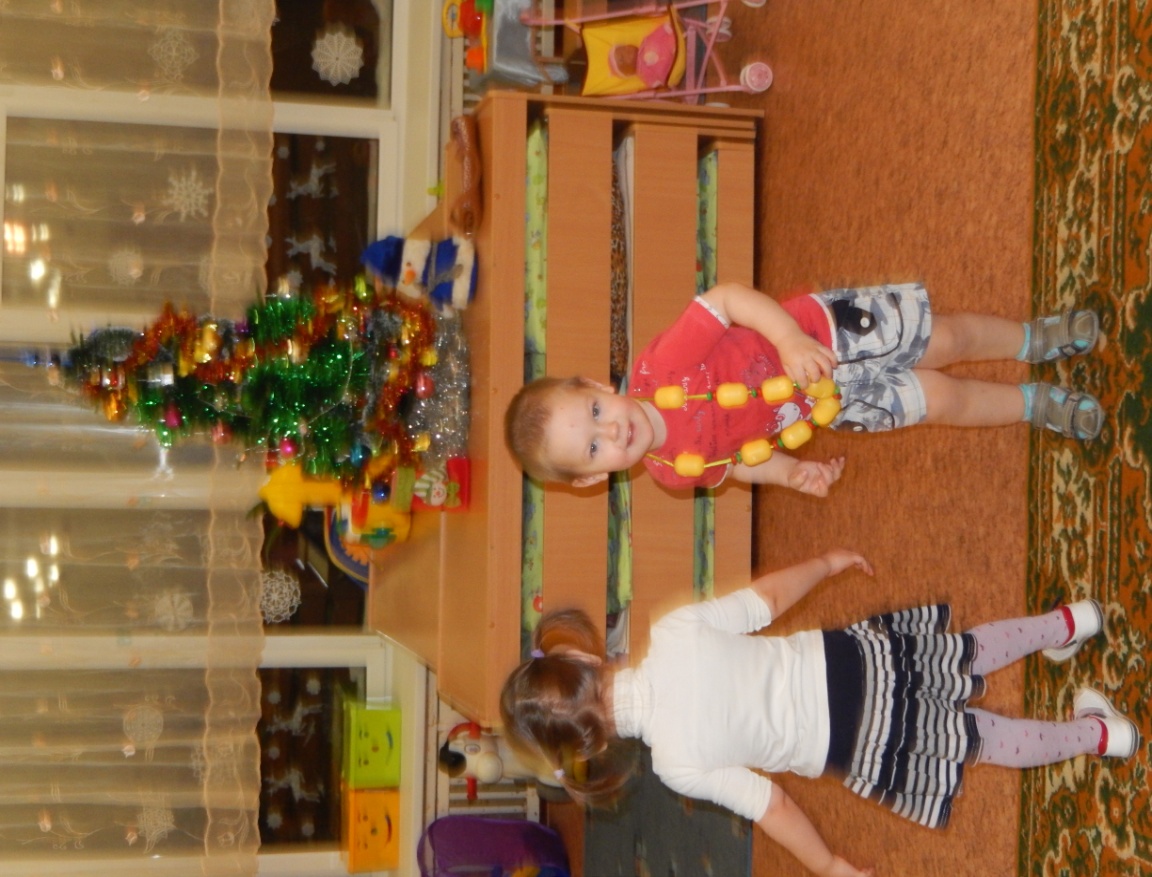 Как у нашего кота
Шубка очень хороша!
Как у котика усы
Удивительной красы!
Глазки смелые, 
Зубки белые.
Баю, баюшки, баю… Не ложися на краю - 
С краю на пол упадёшь, 
Ручки, ножки ушибёшь…

Баю - бай, баю - бай, 
Ты, собаченька, не лай!
Белолапа, не скули, Нашу Таню не буди…
Заинька, попляши! 
Серенький, попляши!
Вот так, вот эдак попляши!
Не плачь, не плачь, дам тебе калач!
Не плачь, не кричи, дам тебе три…
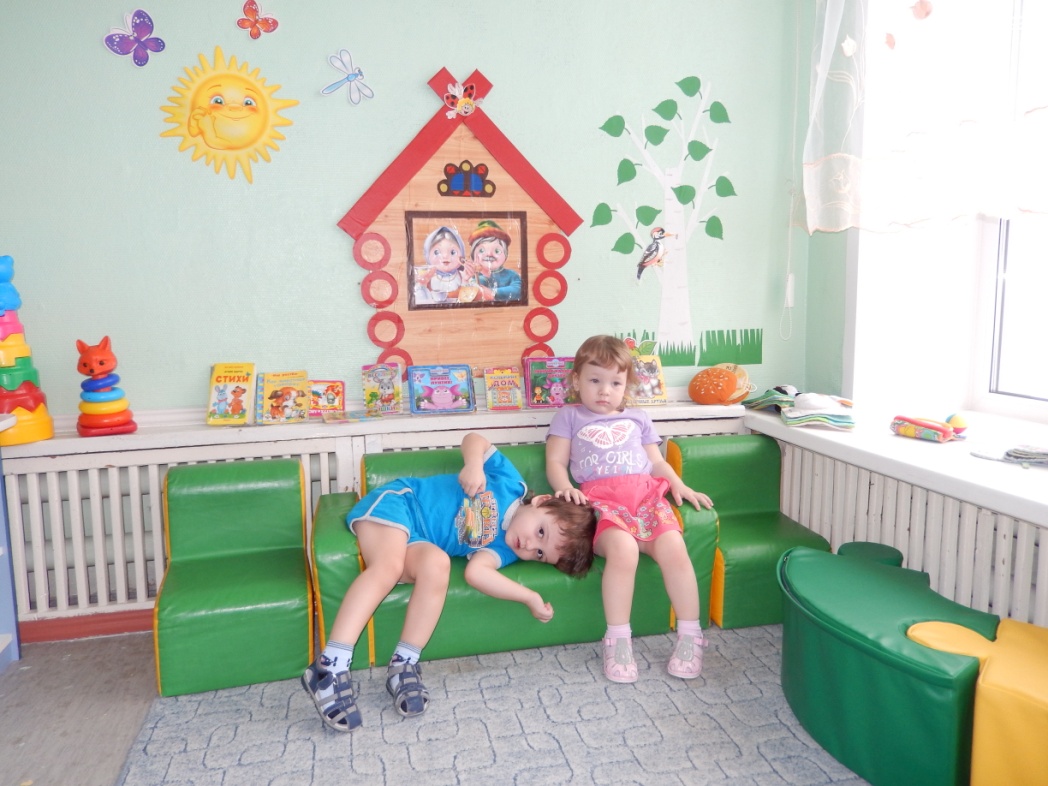 У собачки боли, 
У кошки боли. 
А у Тамилы не боли, 
У Тамилы заживи …